Dental
Home Triage
A guide by Sulaiman Shaltoni DDS
Acidic pH
Maintain pH above 5.5
Drink plenty of water to provide sufficient saliva as a buffer
Don’t leave sugar on teeth for a time >30min
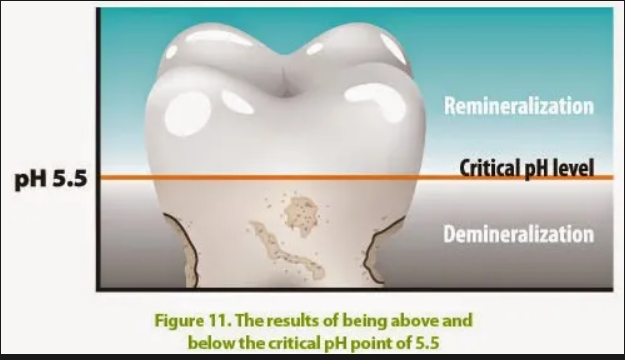 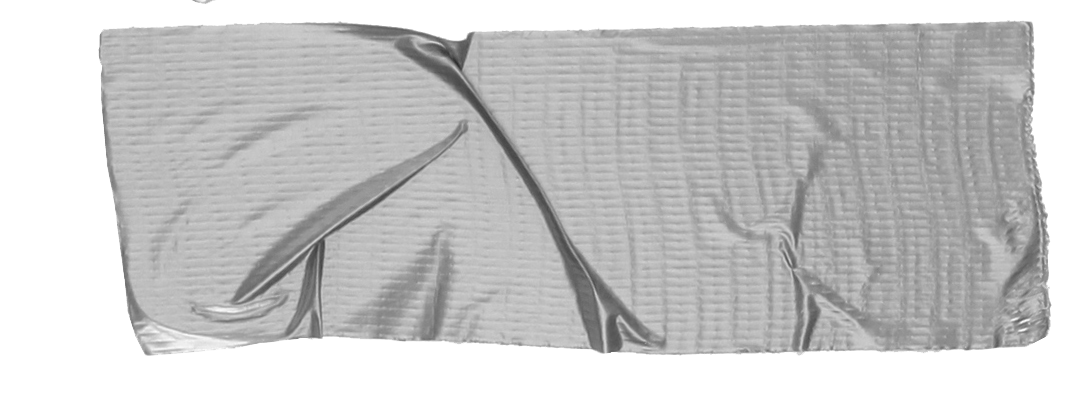 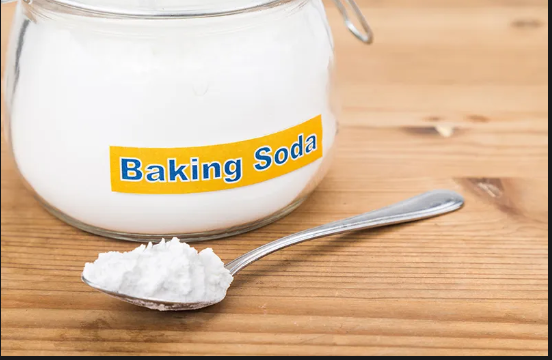 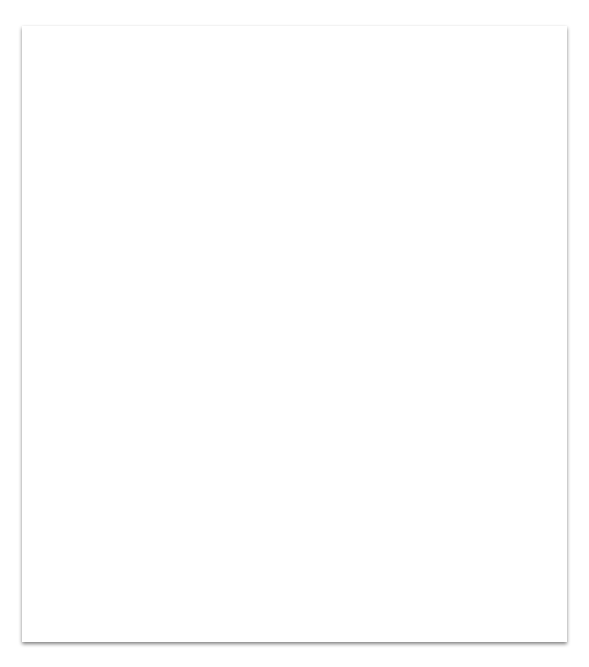 Alkalize!
Baking Soda 

Oil Pulling

Salt Water
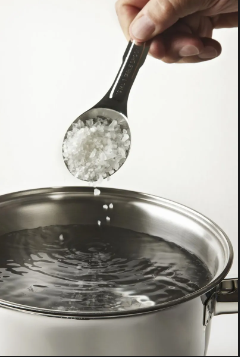 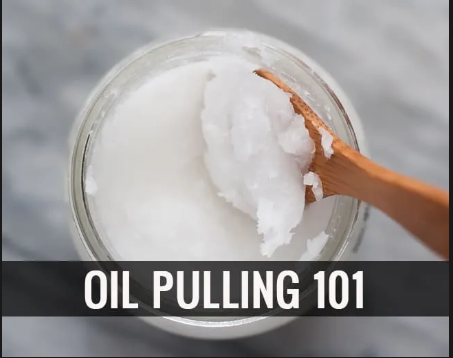 (anti-microbials)
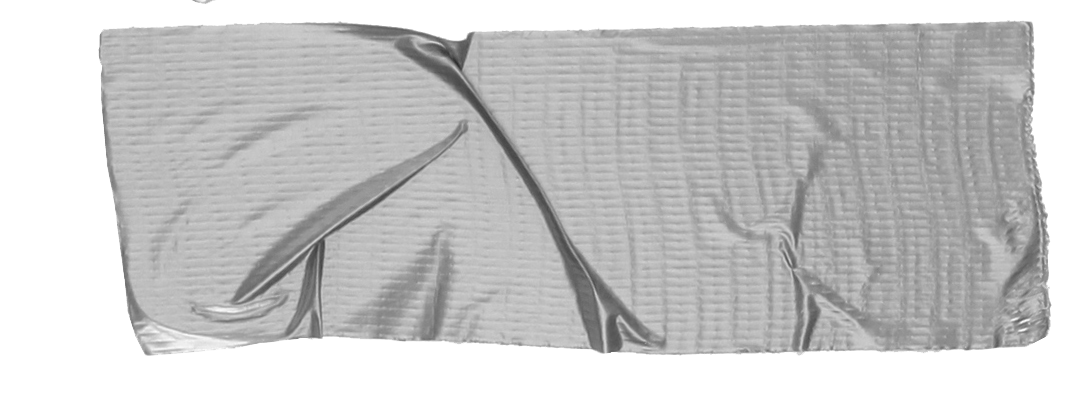 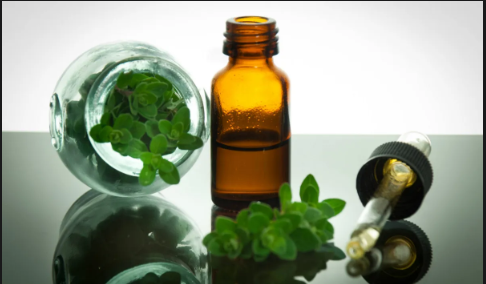 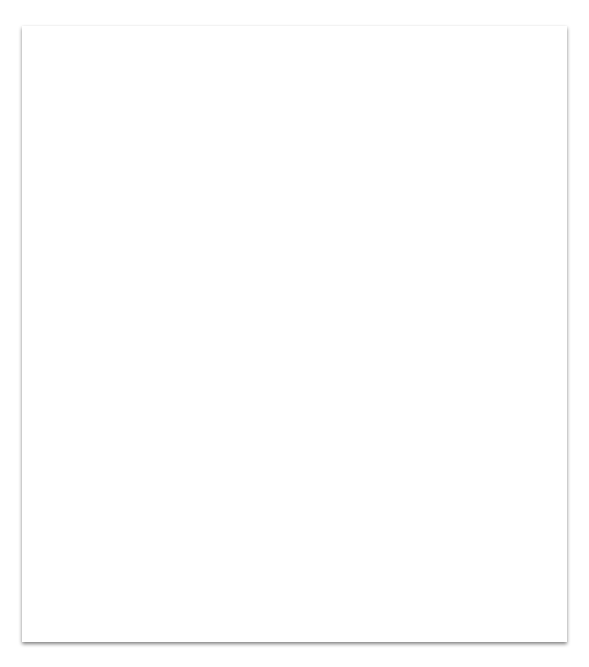 Oregano Oil
(Capsule)
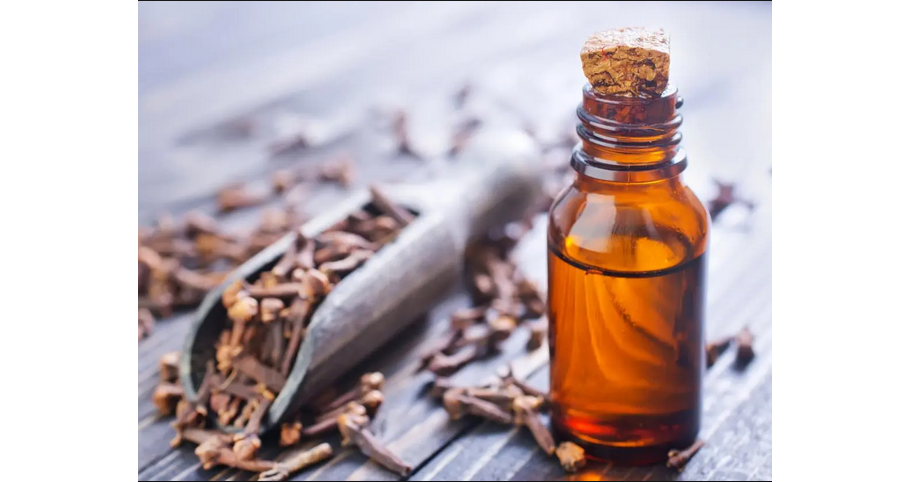 Clove Oil
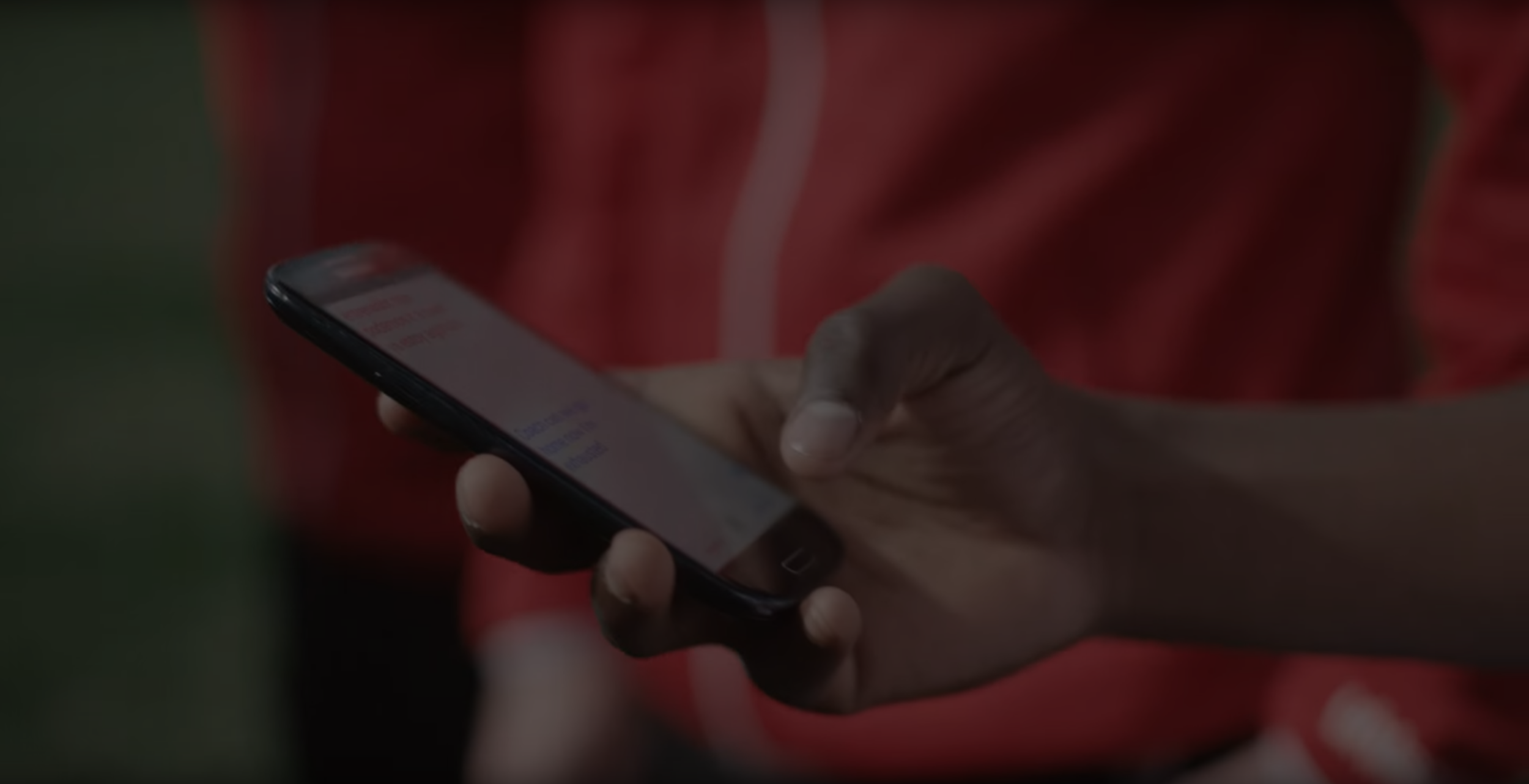 (remineralization)
alternatives to fluoride
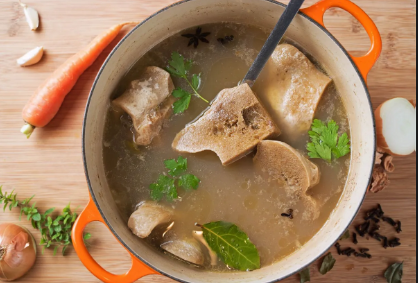 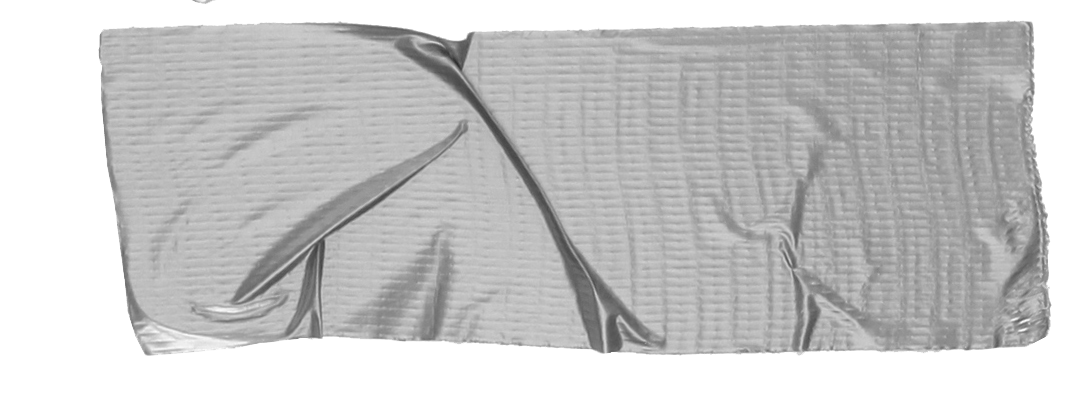 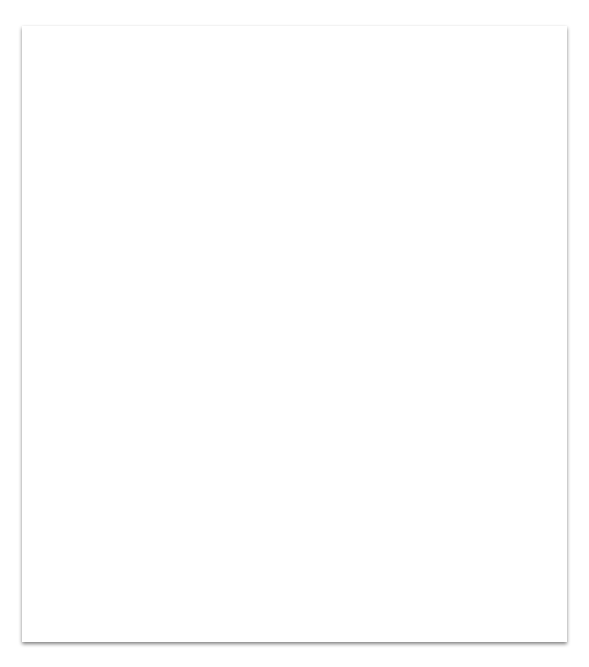 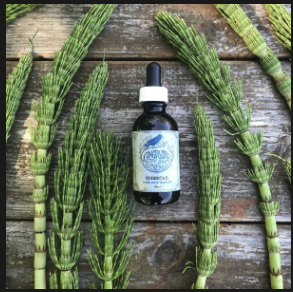 -Bone broth
-Horsetail (Equisetum Hyemale)  Minerals/Vitamins/healthy foods.
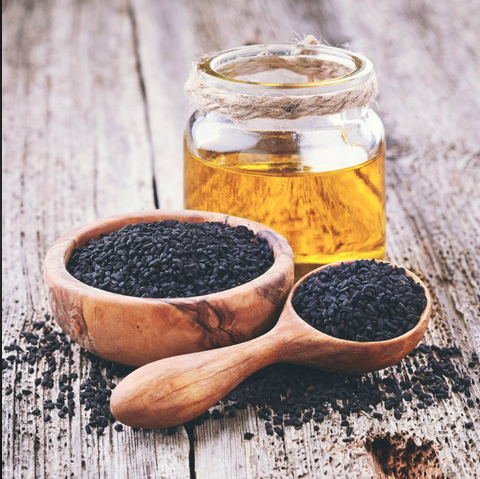 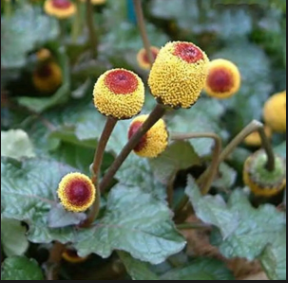 Black seed oil
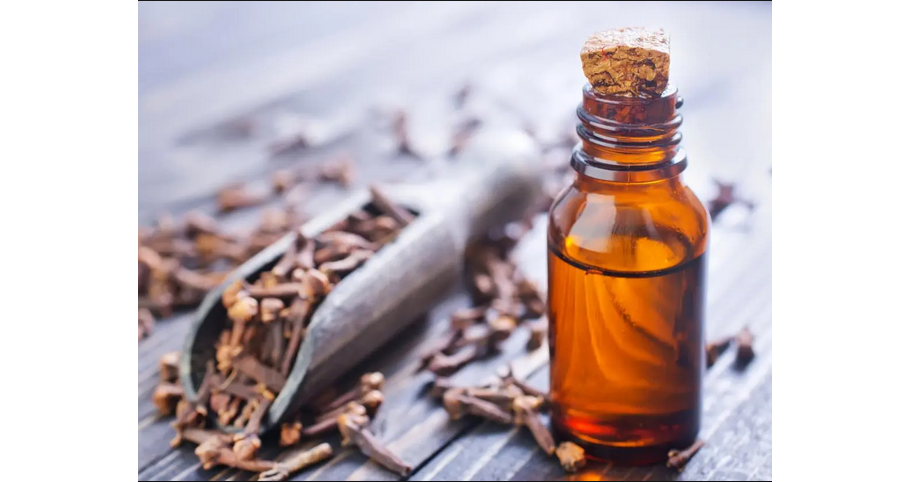 Tooth-ache plant 
(Spilanthes acmella medicinal)
Story for illustration purposes only
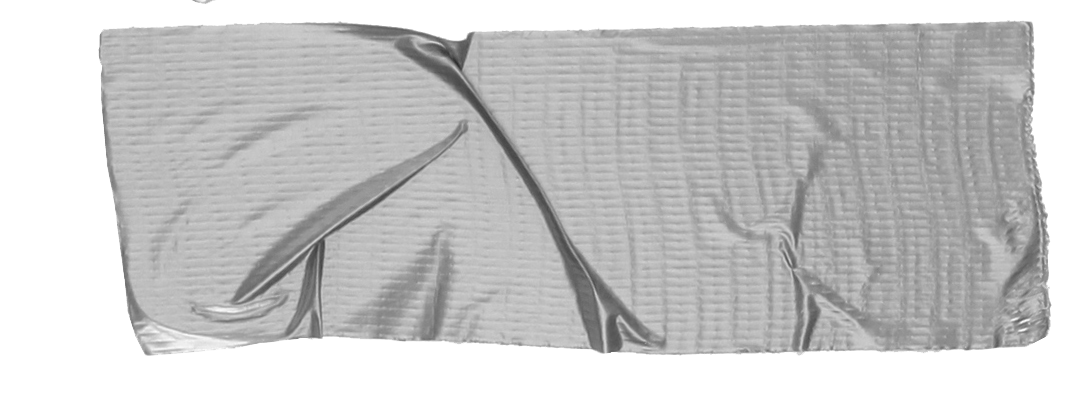 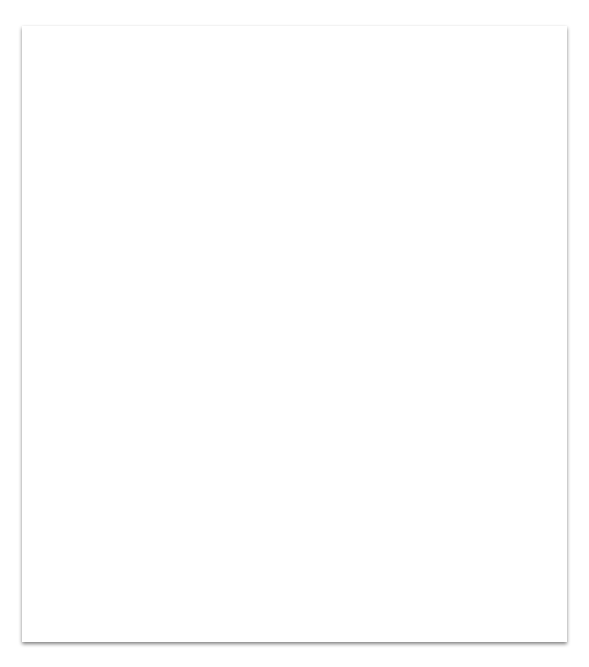 Temporary Filling Material

-Temporary
  Cements 
         (Crowns
          Bridges)
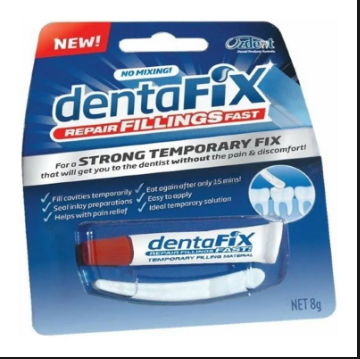 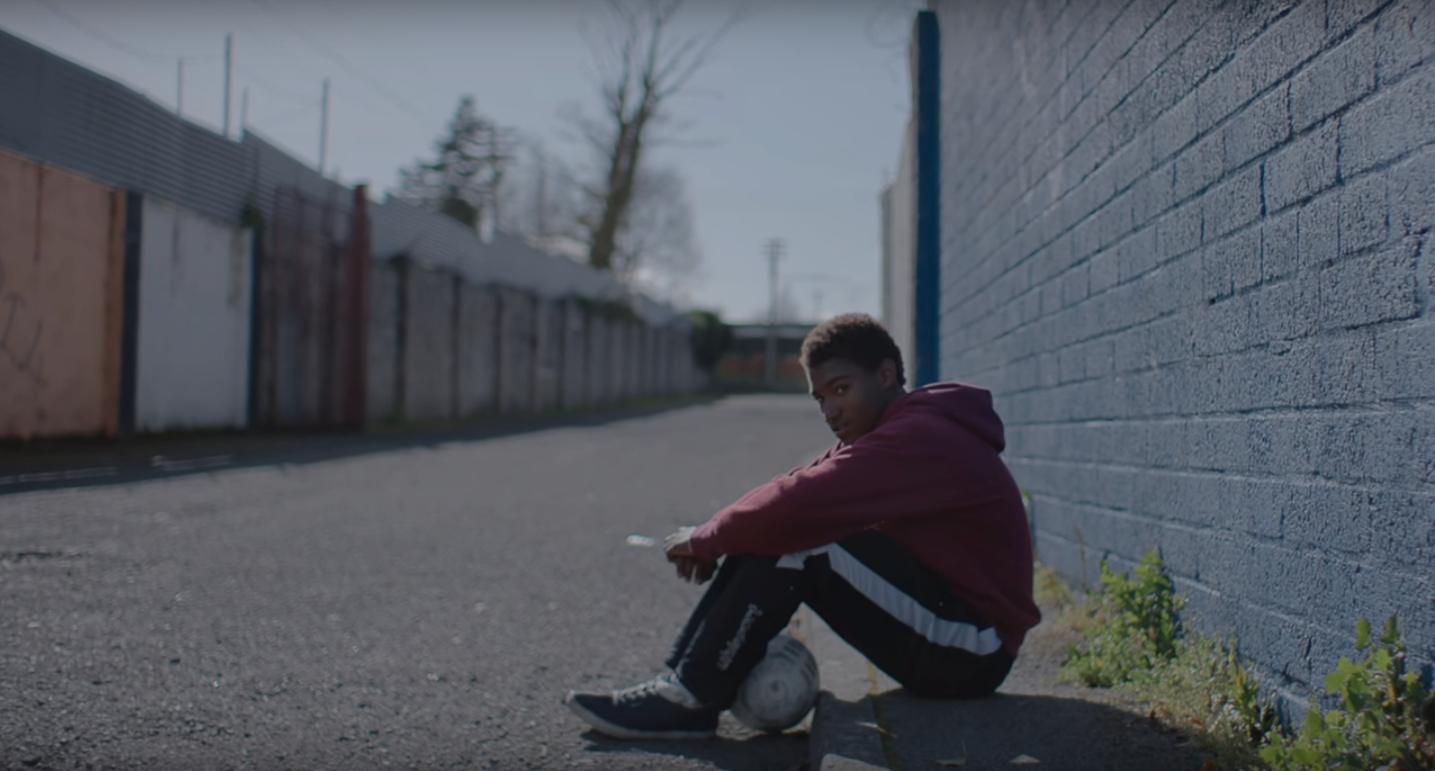 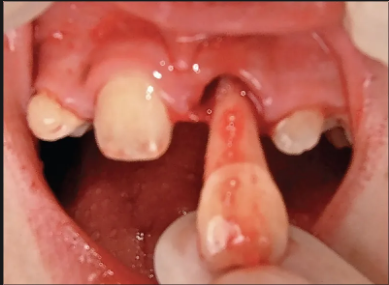 -avulsed tooth
milk, salt water soak.
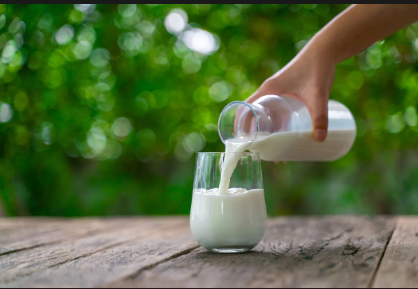 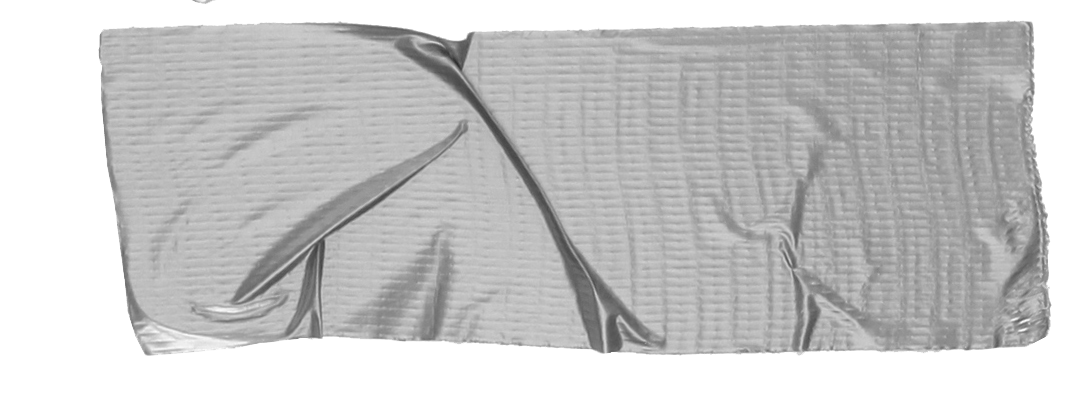 info@windingridgedentistry.com
317-559-5955
Questions?
15min Complimentary Consult

www.windingridgedentistry.com

To schedule